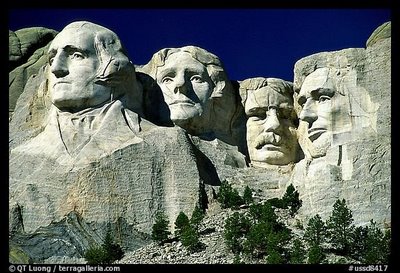 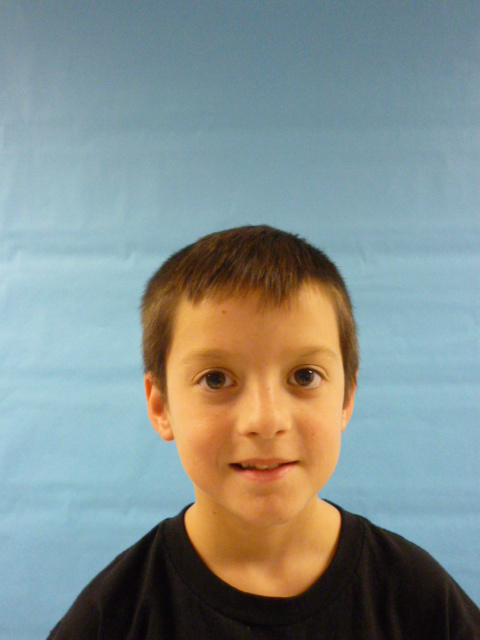 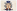 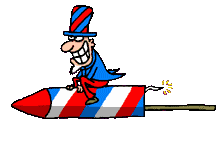 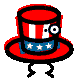 I'm your President. I will do what I say
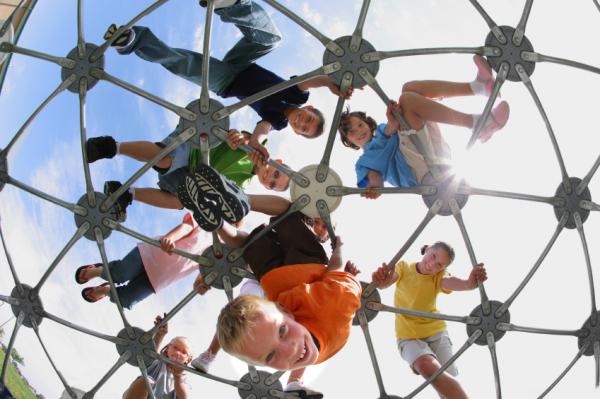 Hello its you’re president the first problem I think we need more recess. I really think so.  We need it!! A lot! I like recess a lot.
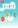 I would help the homeless because they need food to survive. Who would think they don’t need a home. They would be crazy. I do not know who would not want to give homeless people a home. I would build a free apartment for them only for them.
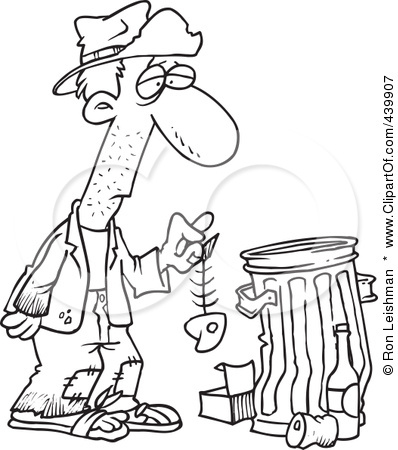 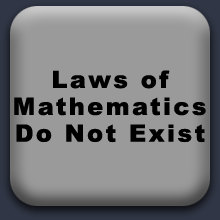 My second problem is No MATH!!!!!!!!!!!!!!!!! I do not like it!!!!!!!!!!!!  No talking about math.
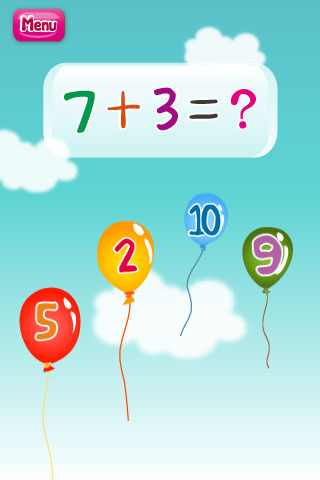 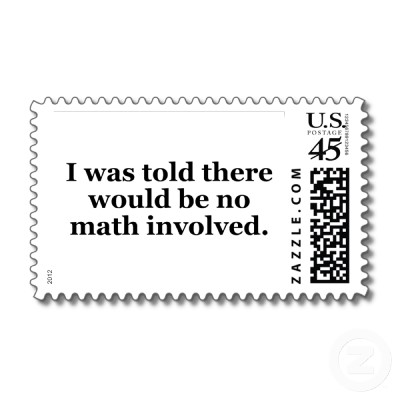 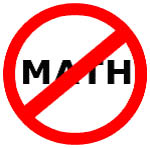 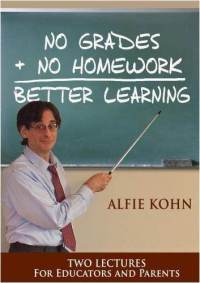 I will make school less homework because I do not like homework. I will make the whole United States of America without any homework. Again no homework Have more pajama days!!!!!!!!
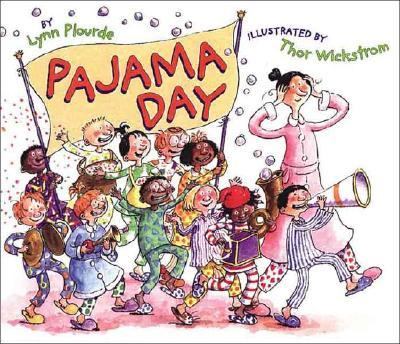